STAT 515 Lecture 14October 8, 2019
Originally prepared by Brian Habing
Department of Statistics
University of South Carolina

Redistribution of these slides without permission is a violation of copyright law.
1
Outline for Today
Finishing Confidence Intervals (7.5)

Starting Hypothesis Tests (Sections 8.1-8.4)

Homework 5 is due Tuesday, October 15.
2
For each of the following, what is the corresponding distribution, what are the assumptions, and what can we say about the robustness (if applicable)?
3
4
Hypothesis Tests - Example
A simple random sample of size 20 is taken from a normal population with standard deviation s = 5.2.   We’re trying to find evidence that the population mean is less than 100. We observe a sample mean of 98.3.  
Is this small enough to conclude the population mean is less than 100?
Hypotheses
H0 is the null hypothesis.  It is the “status quo” and what we are looking for evidence against.  It will always involve an equals sign.
Hypotheses
HA (or H1) is the alternate hypothesis.   It is the “experimental hypothesis” and what we are looking for evidence of.  It will typically involve either >, <, or ≠ .
Errors
If we make a decision involving our hypotheses, there are two types of errors we could make:

Type I error – we reject the null hypothesis when it is really true

Type II error – we fail to reject the null hypothesis when it is false
What Kind of Evidence?
Can We Use It?
What do we have?
How Much Evidence?
The a-level of a test is the probability that we are willing to make a Type I error if H0 is true.


a=P(reject H0 | H0 is true)

Typically use a=0.10, 0.05, or 0.01.
Stating Your Conclusion
At an a=0.05 level of significance we fail to reject the null hypothesis.  We do not have enough evidence to conclude the population mean is less than 100.  

*The phrase “Accept the null hypothesis” is strongly discouraged.
Stating Your Conclusion
At an a=0.10 level of significance we reject the null hypothesis.  We conclude the population mean is less than 100.

We need to select the a-level in advance!
Different HA
15
Different HA
16
We Could Be Wrong!!!
b is the probability that we are willing to make a Type II error if H0 is false.


b=P(fail to reject H0 | H0 is false)

How it’s false depends on the true value of the parameter!   

Power=P(reject H0 | H0 is false)
Power Curve
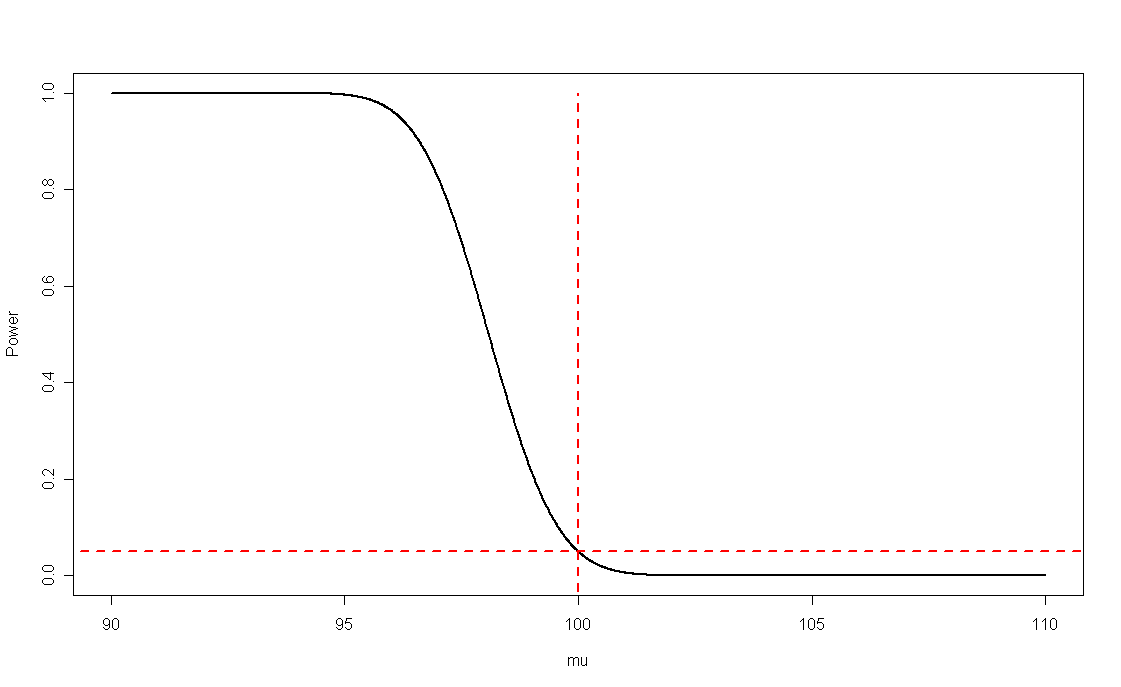 Choosing a
Often the a-level is set by law or some convention in your field.

In general, the size of a should be related to the consequence of a type I error.

We can’t set it to zero!